Forum Yhteiskuntaoppi
3
6. Euroopan monet kasvotTaitotehtävä: Tutki kuvioita EU-maiden taloudesta
Tutki kuvioita EU-maiden taloudesta
Tutki oheisia kuvioita. Mitä havaintoja voit tehdä?
Forum Yhteiskuntaoppi 3, Luku 6
2
Tutki kuvioita EU-maiden taloudesta
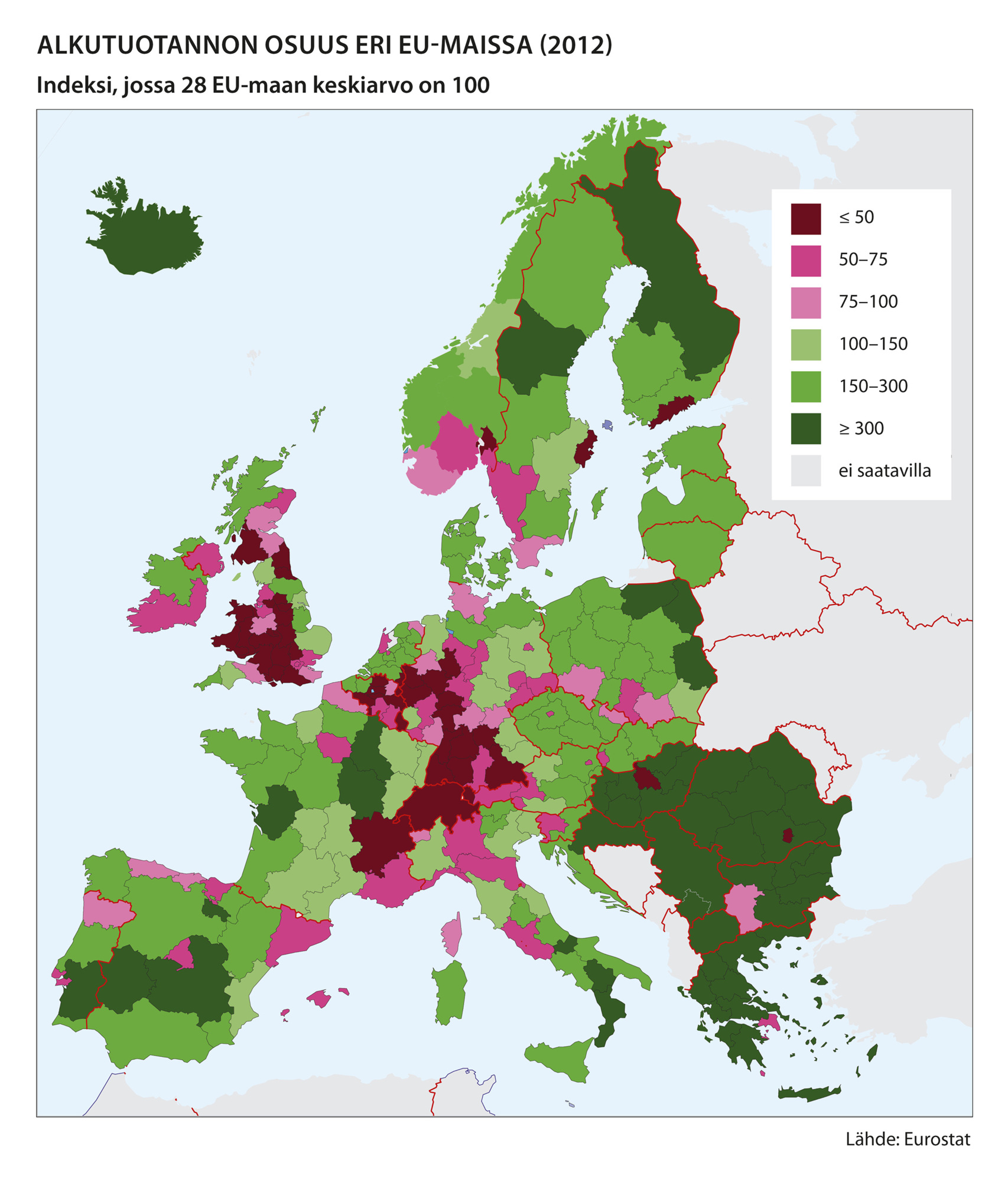 BKT asukasta kohti
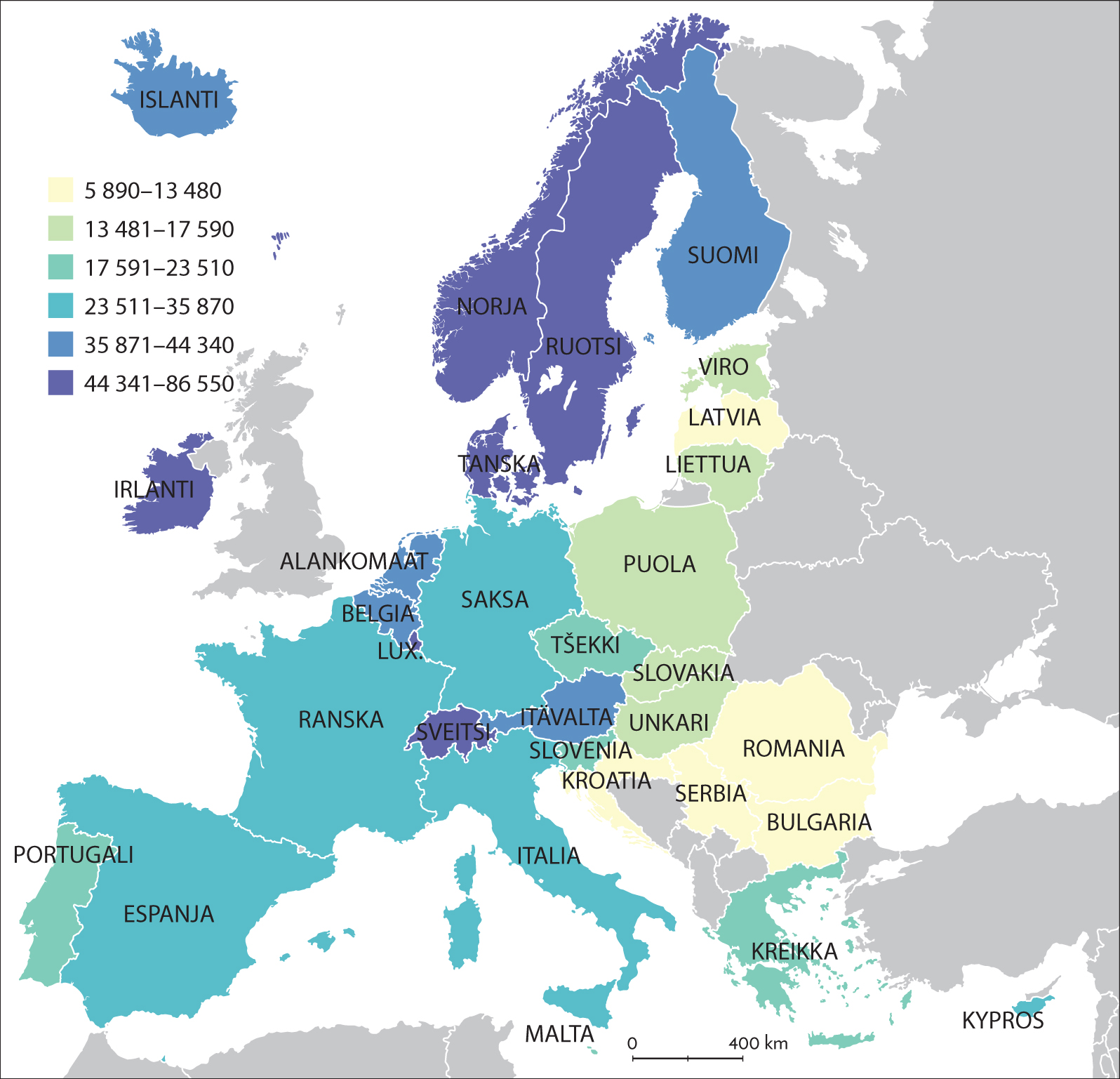 Forum Yhteiskuntaoppi 3, Luku 6
3